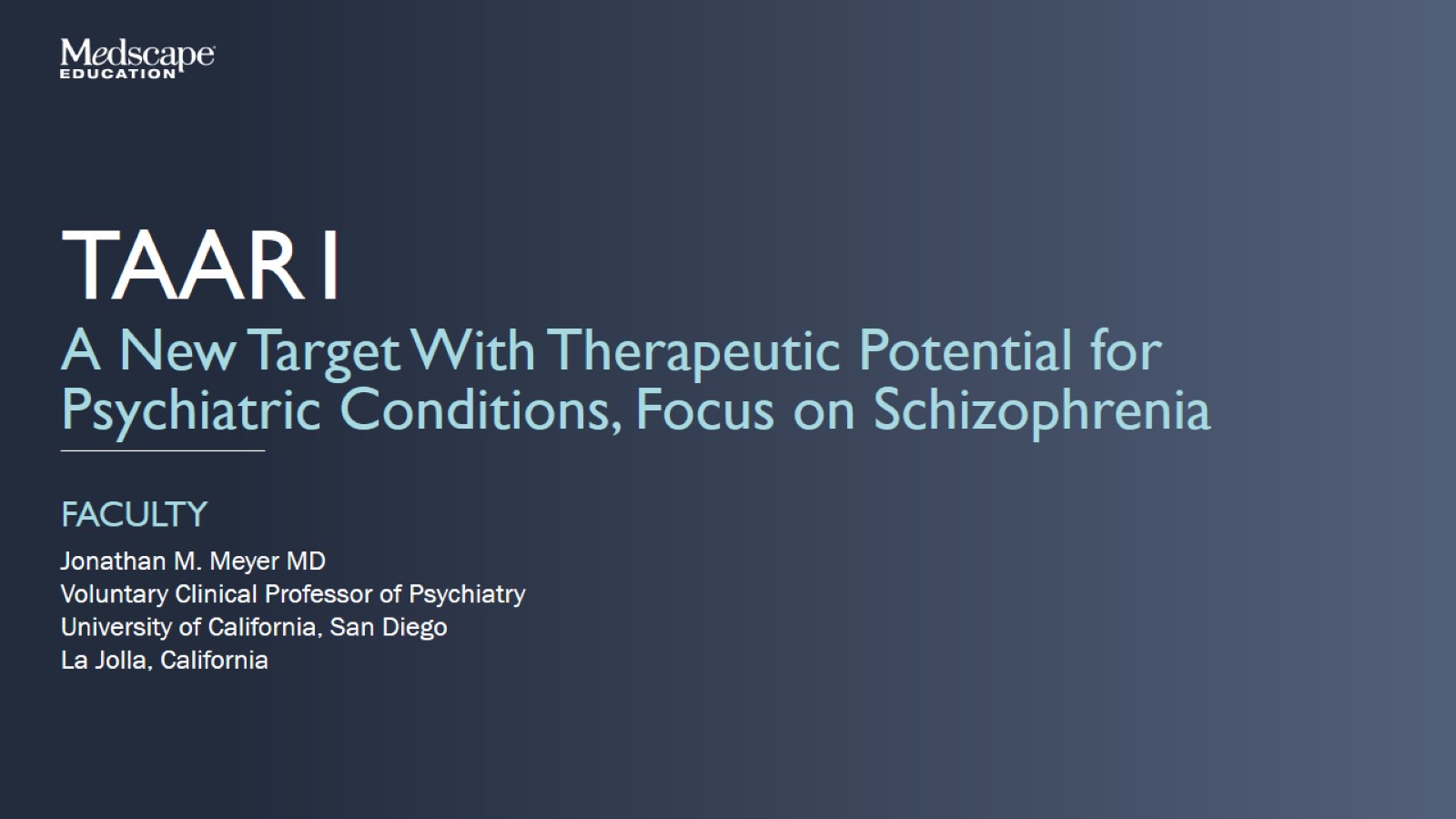 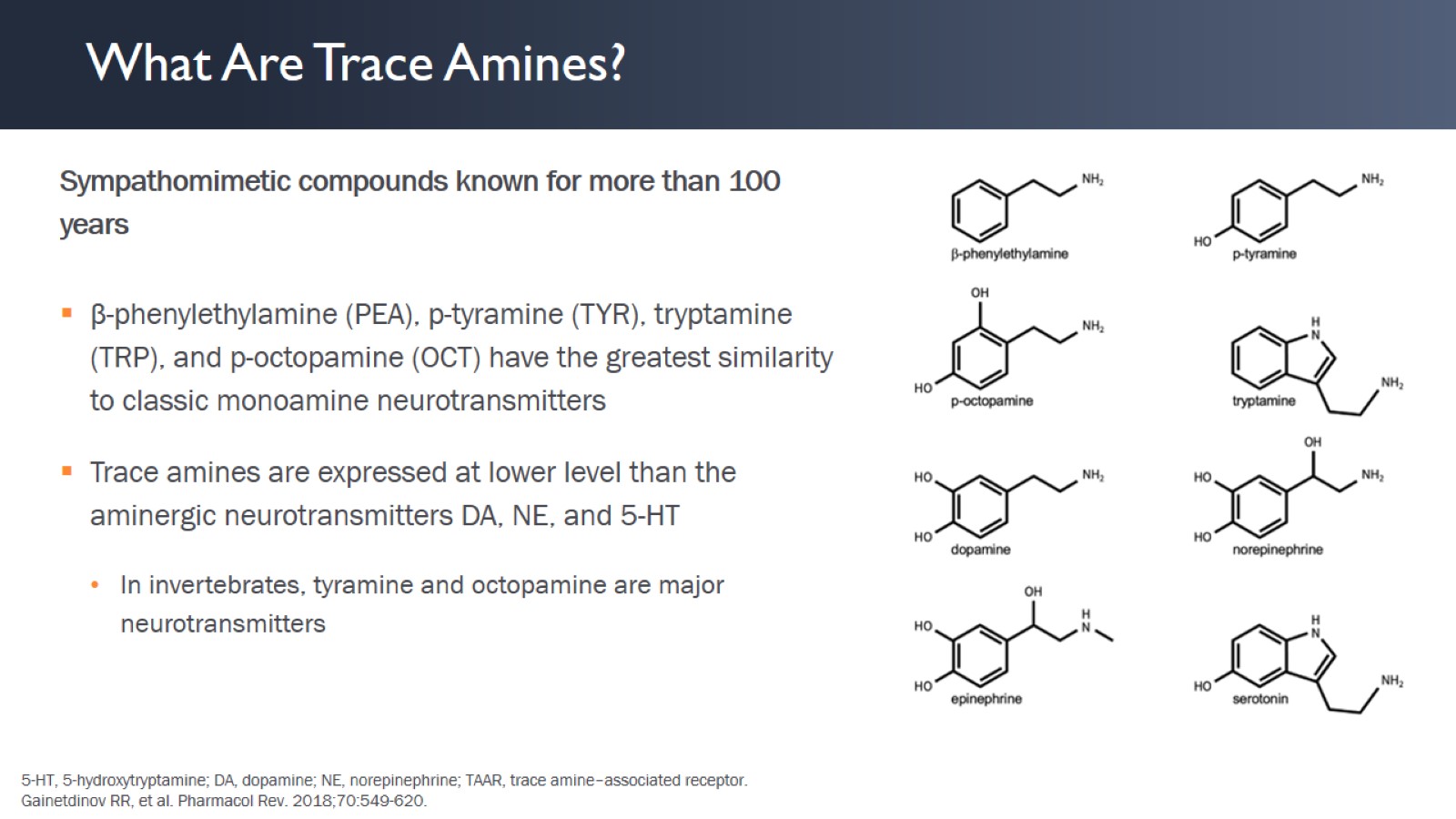 What Are Trace Amines?
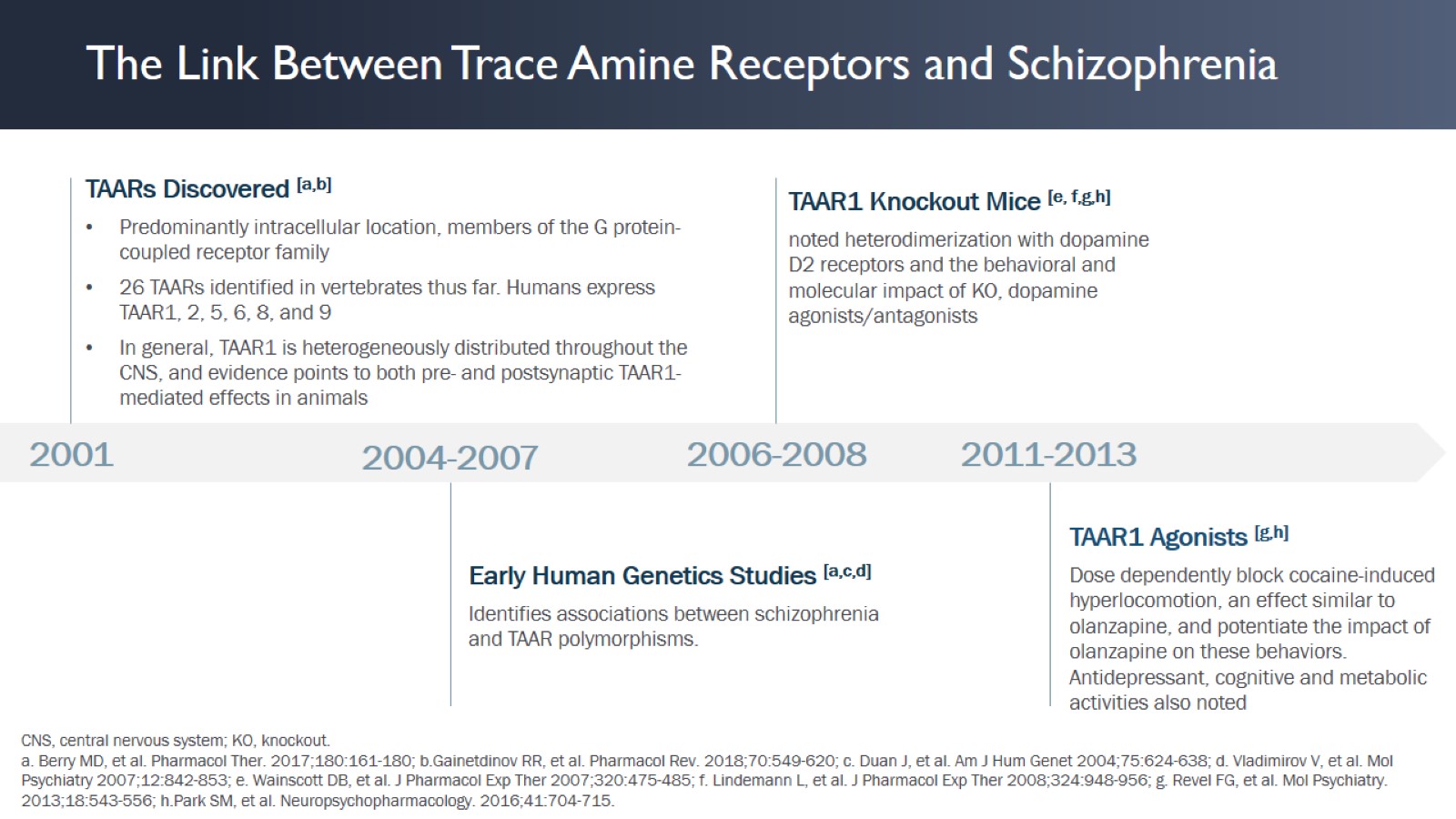 The Link Between Trace Amine Receptors and Schizophrenia
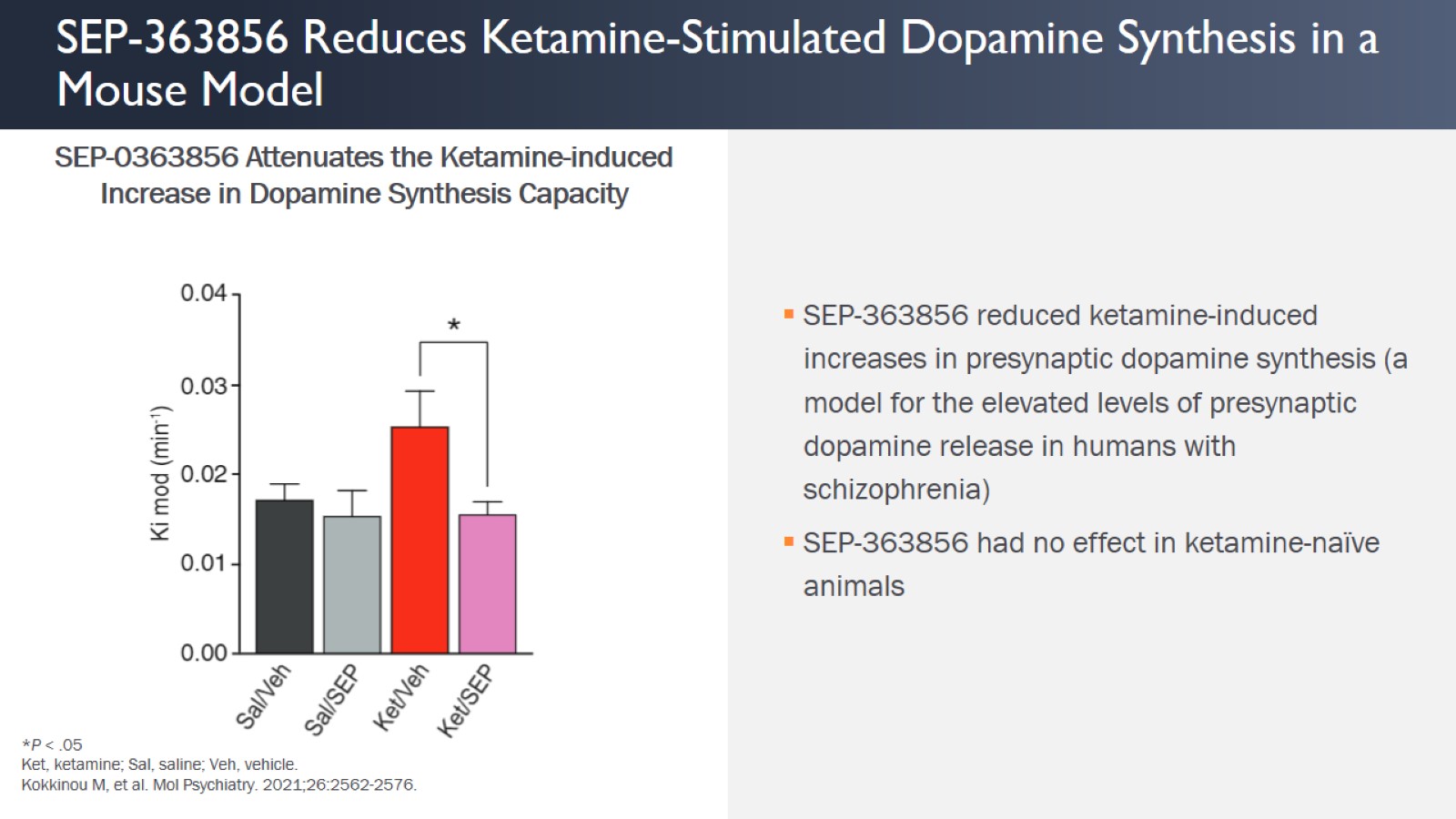 SEP-363856 Reduces Ketamine-Stimulated Dopamine Synthesis in a Mouse Model
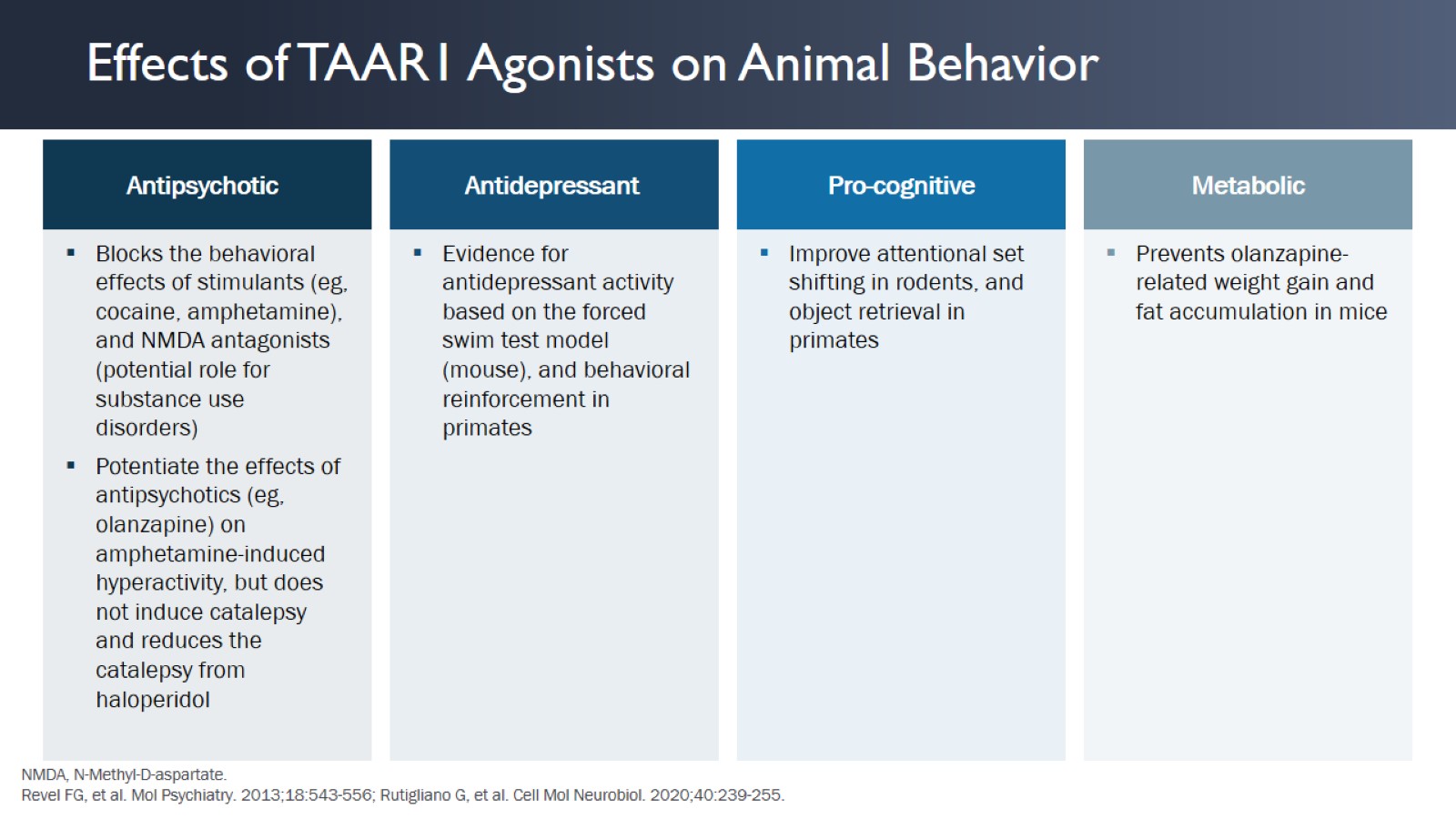 Effects of TAAR1 Agonists on Animal Behavior
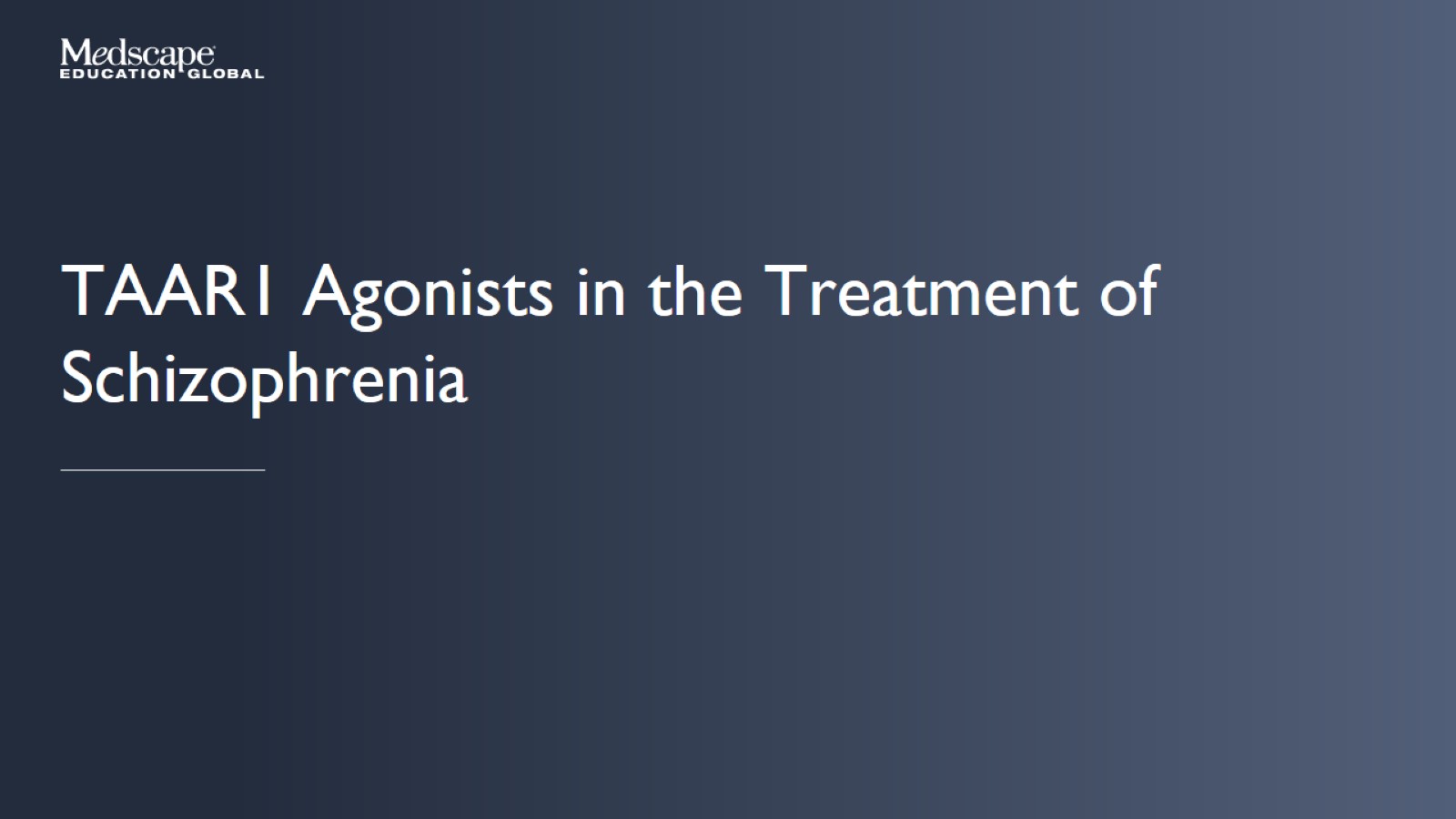 TAAR1 Agonists in the Treatment of Schizophrenia​
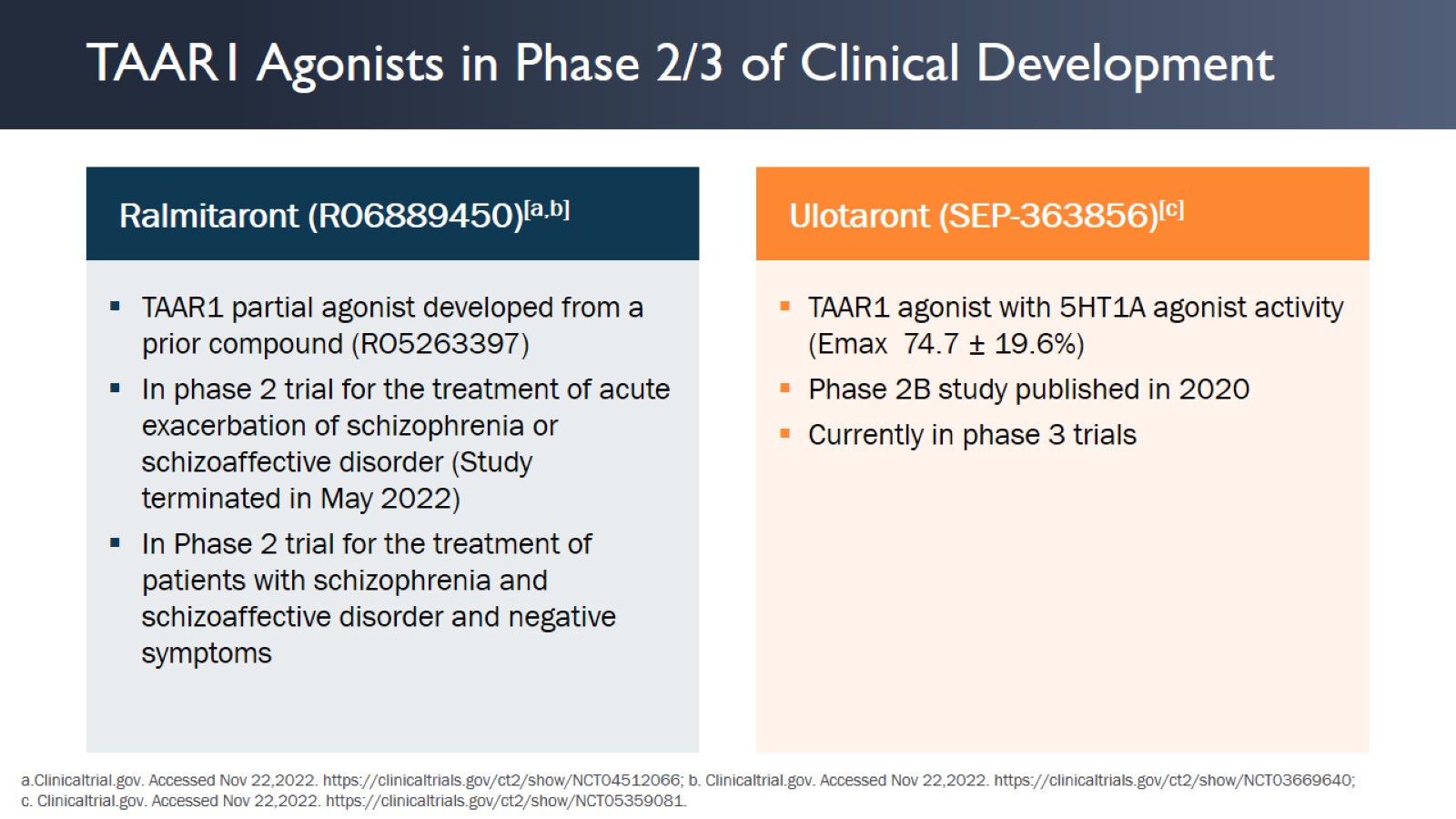 TAAR1 Agonists in Phase 2/3 of Clinical Development
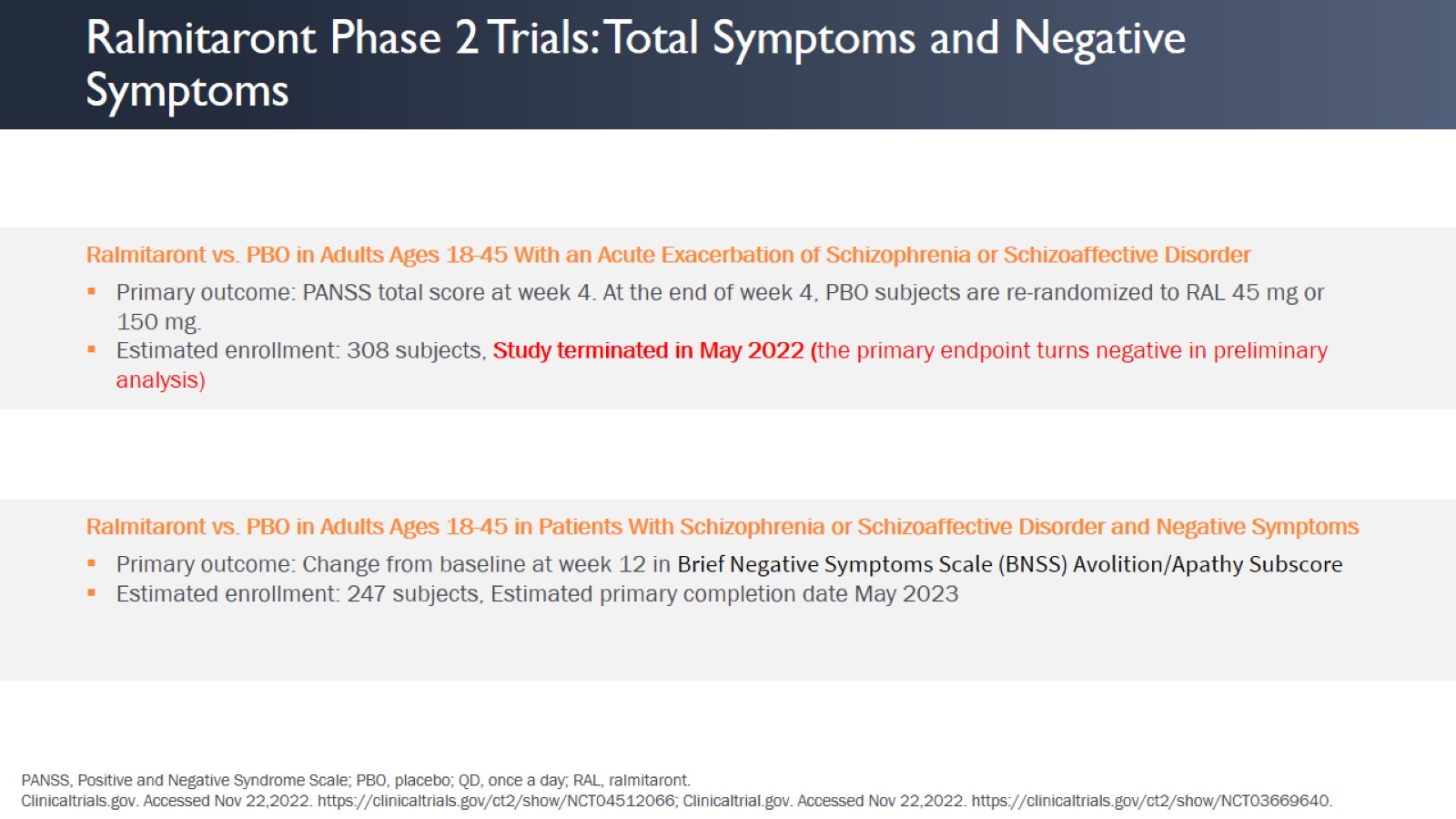 Ralmitaront Phase 2 Trials: Total Symptoms and Negative Symptoms
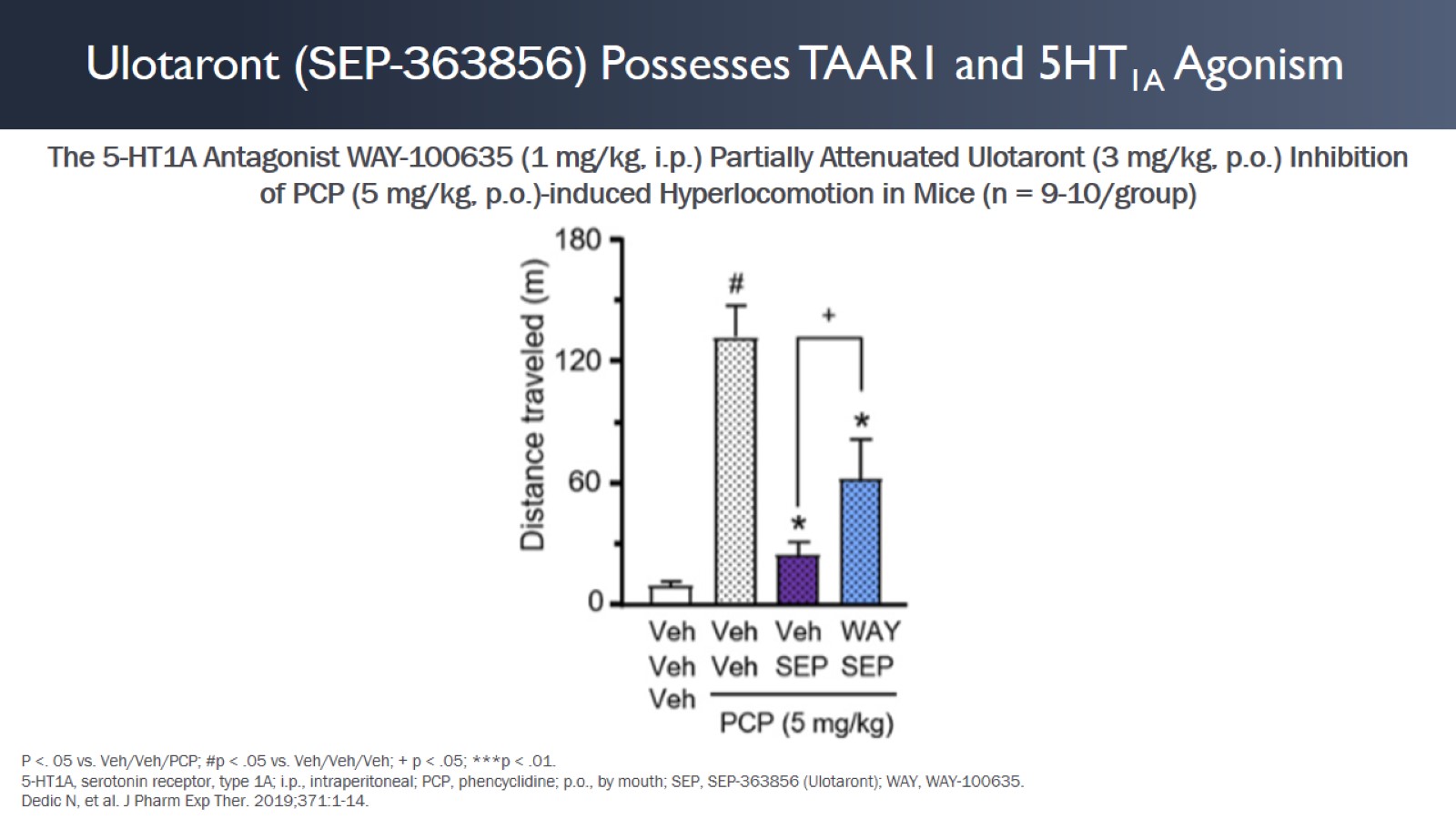 Ulotaront (SEP-363856) Possesses TAAR1 and 5HT1A Agonism
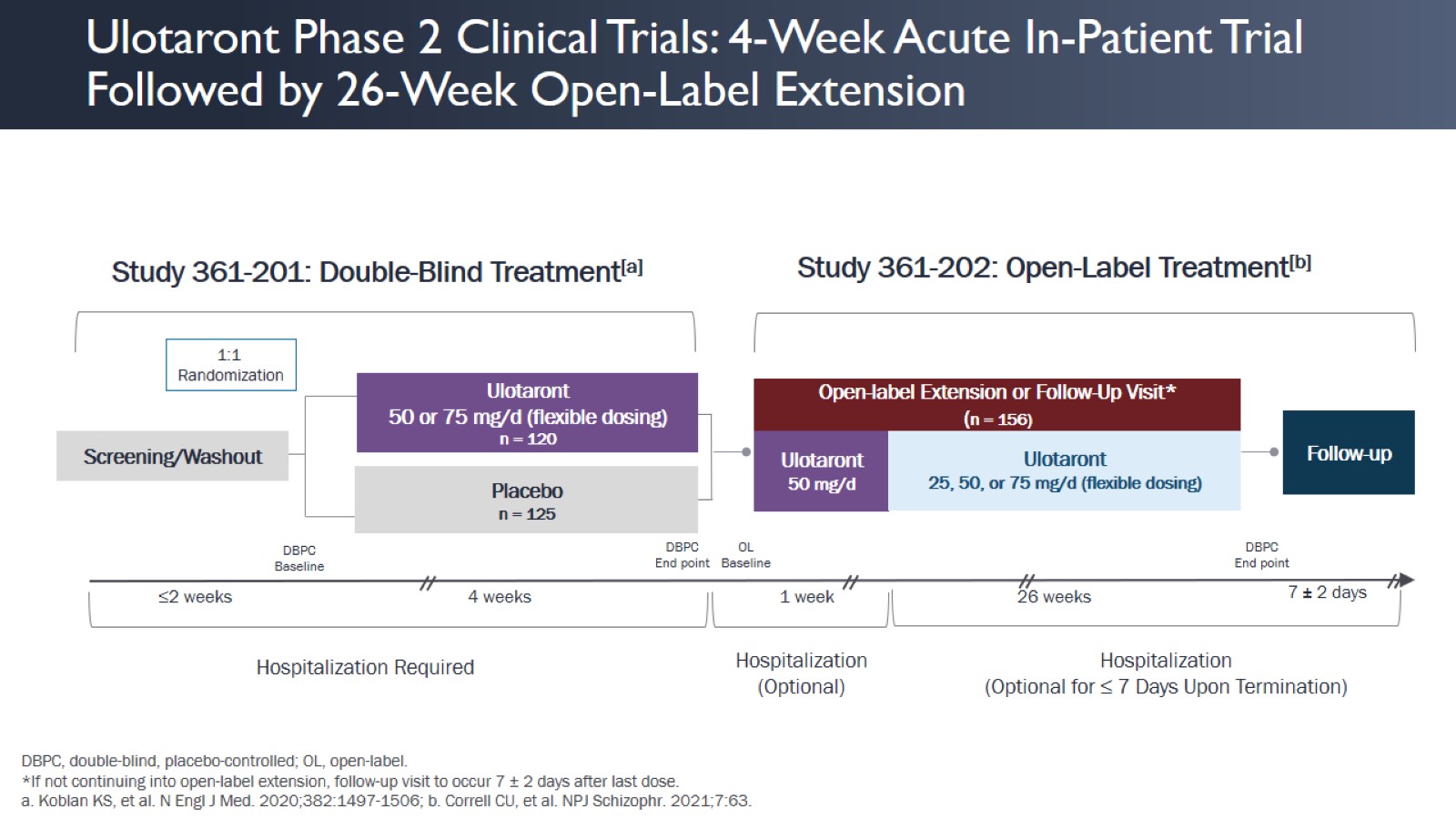 Ulotaront Phase 2 Clinical Trials: 4-Week Acute In-Patient Trial Followed by 26-Week Open-Label Extension
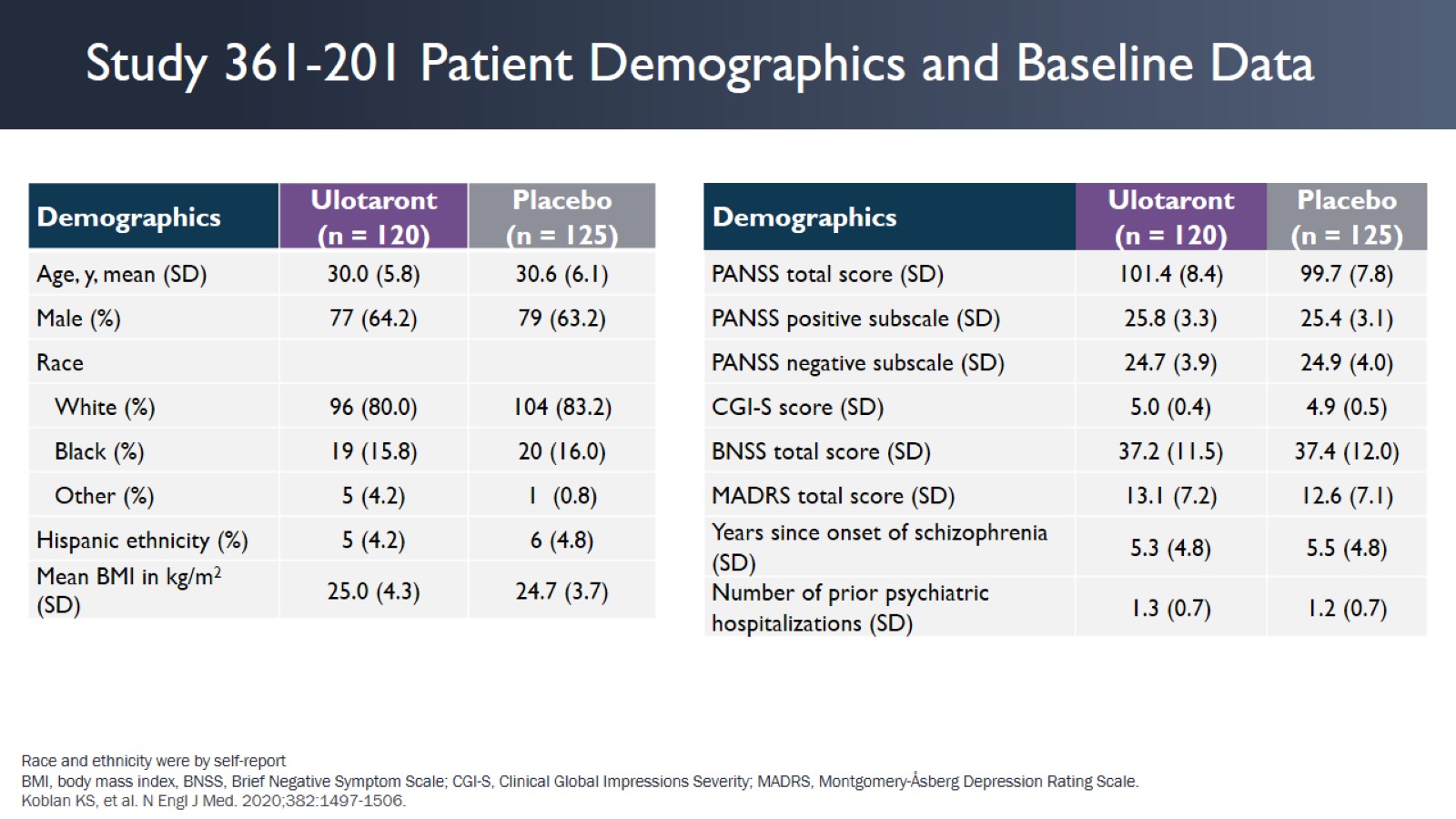 Study 361-201 Patient Demographics and Baseline Data
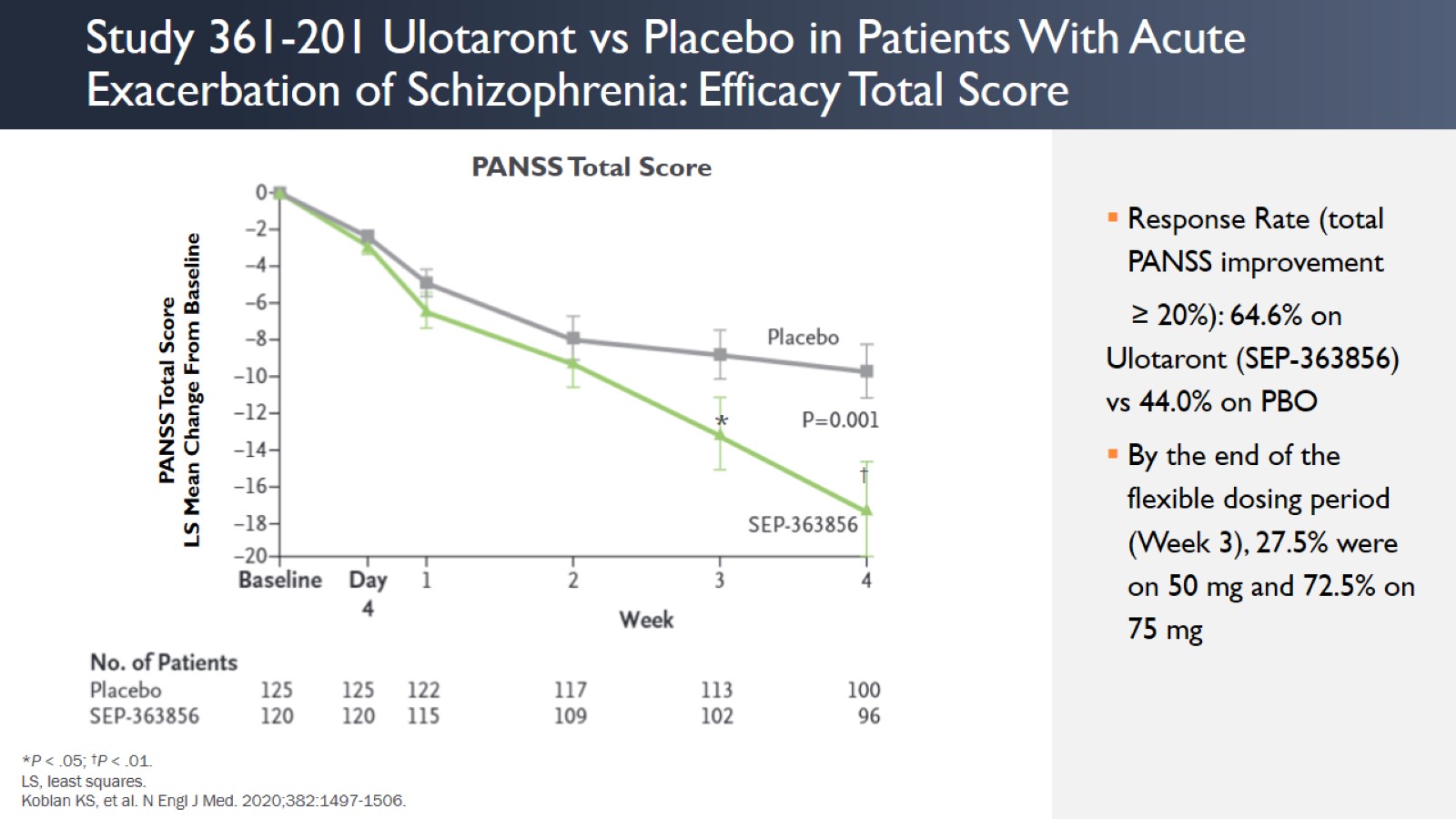 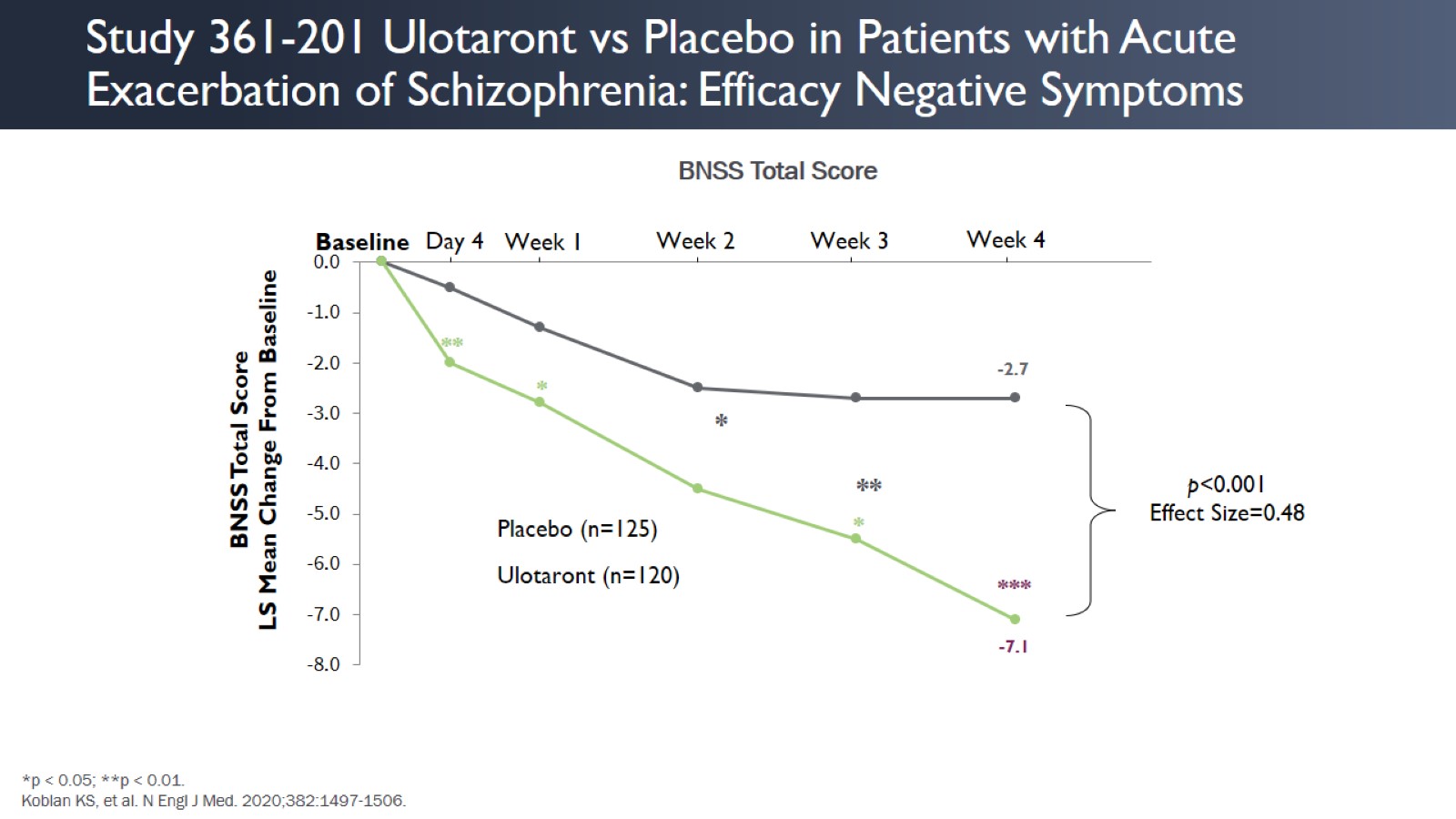 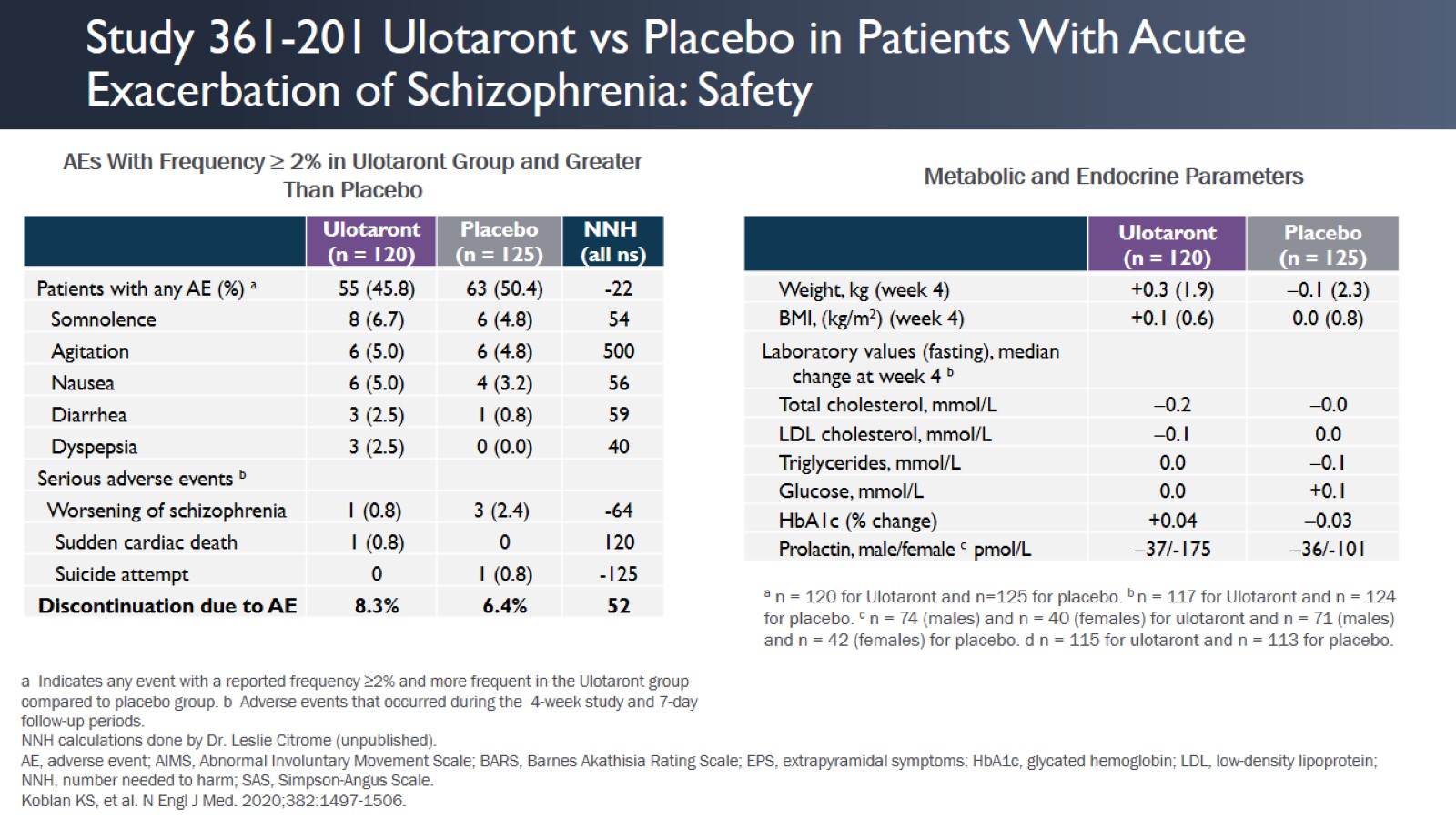 Study 361-201 Ulotaront vs Placebo in Patients With Acute Exacerbation of Schizophrenia: Safety
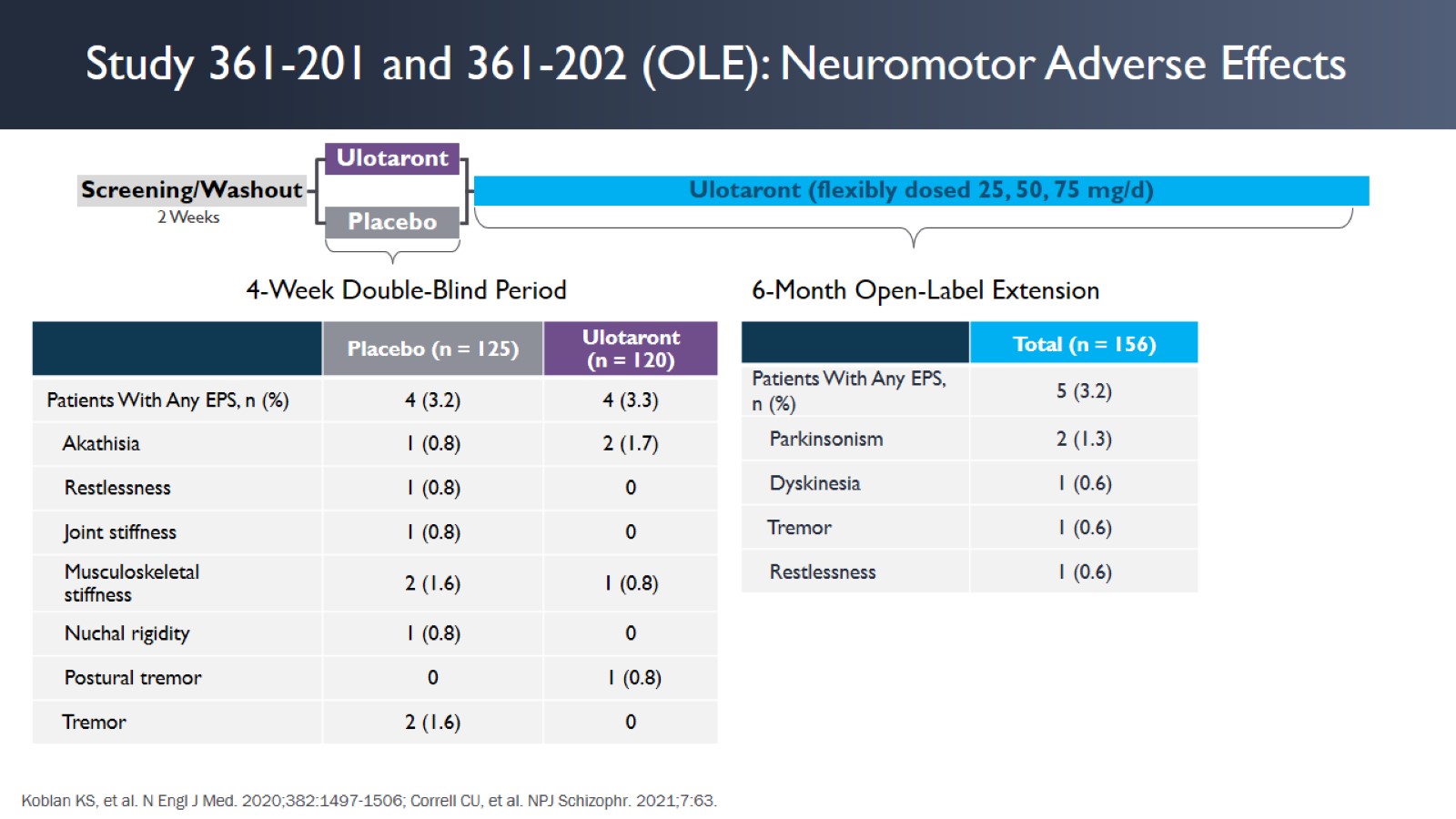 Study 361-201 and 361-202 (OLE): Neuromotor Adverse Effects
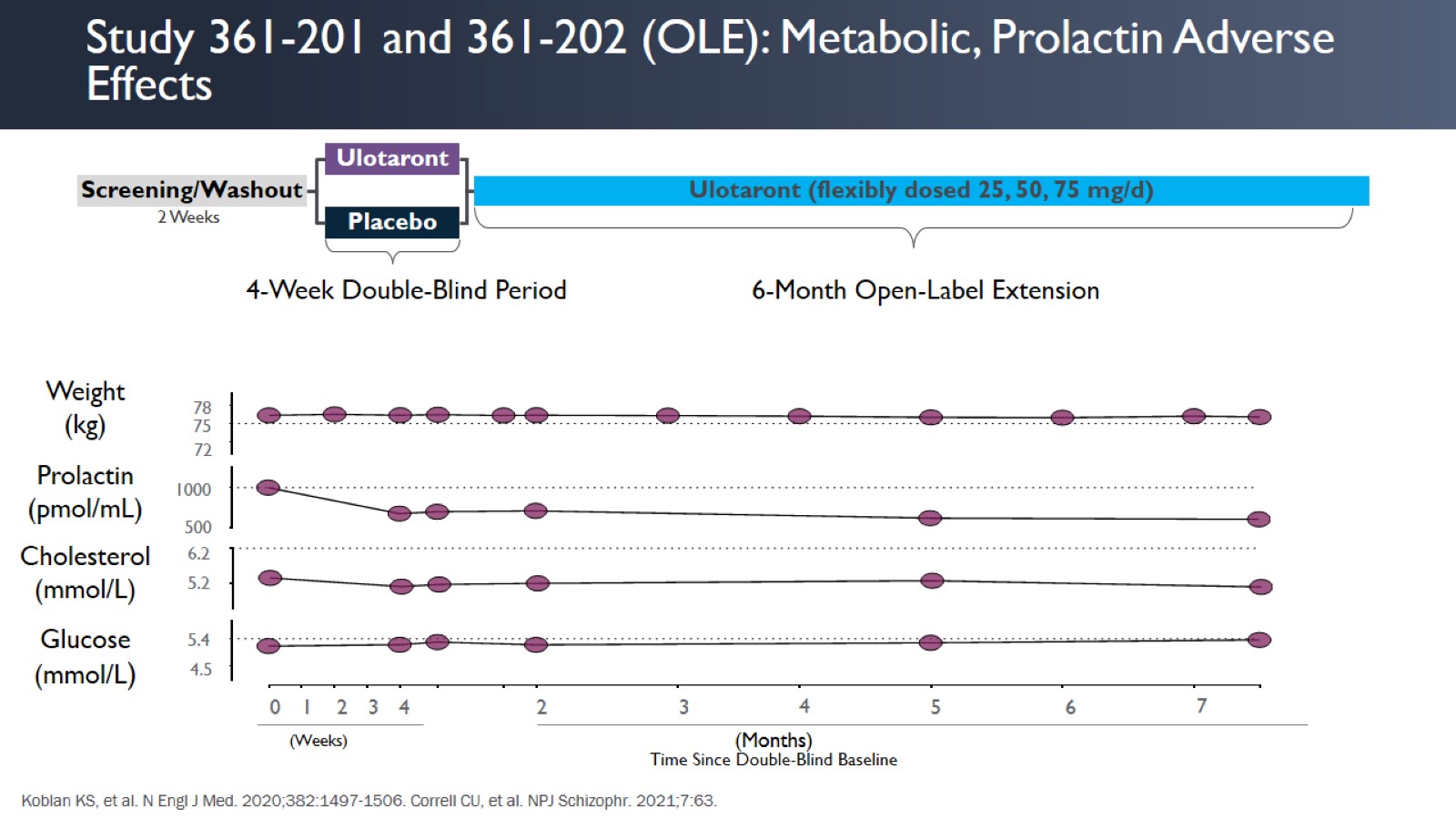 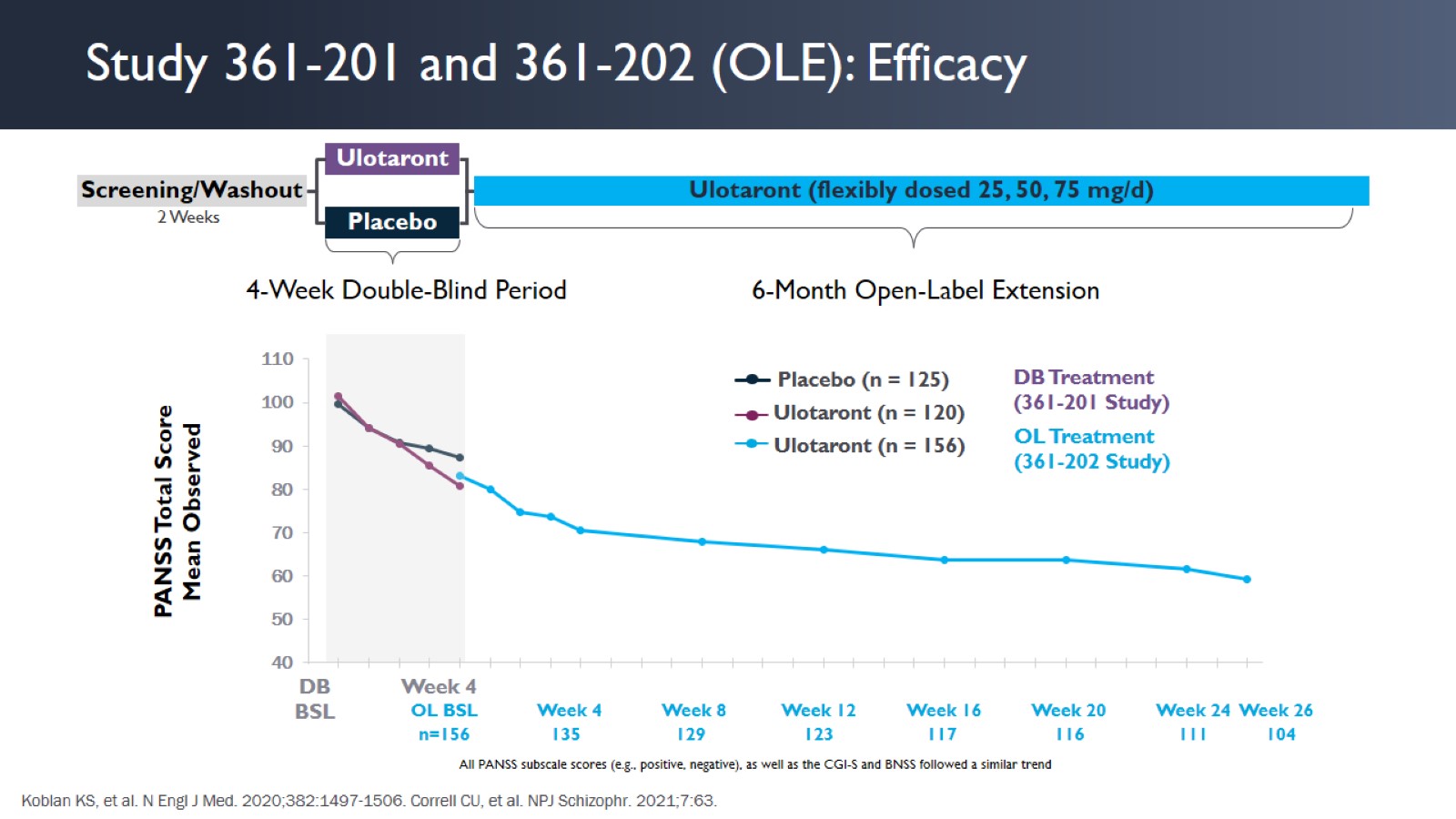 Study 361-201 and 361-202 (OLE): Efficacy
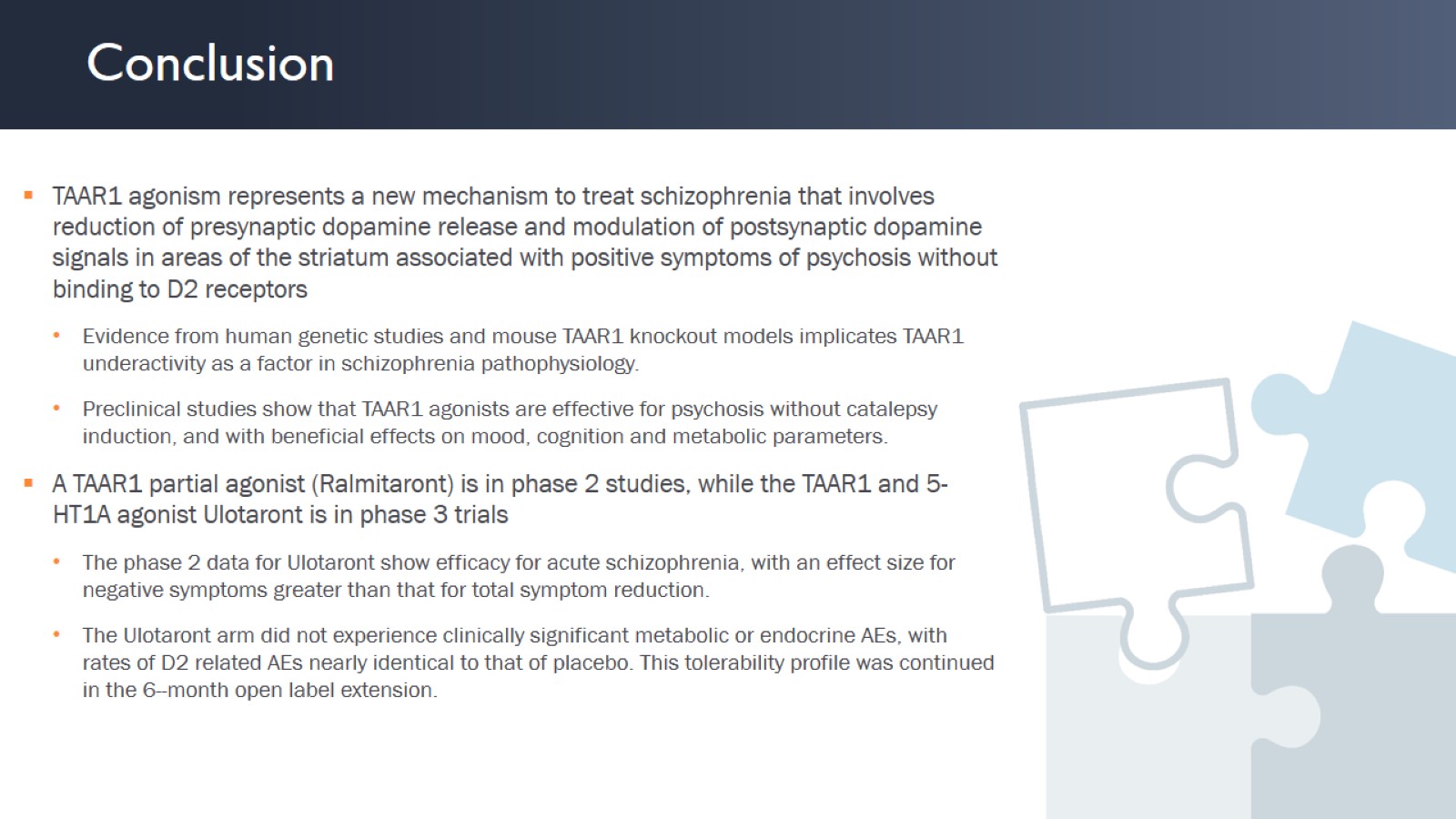 Conclusion
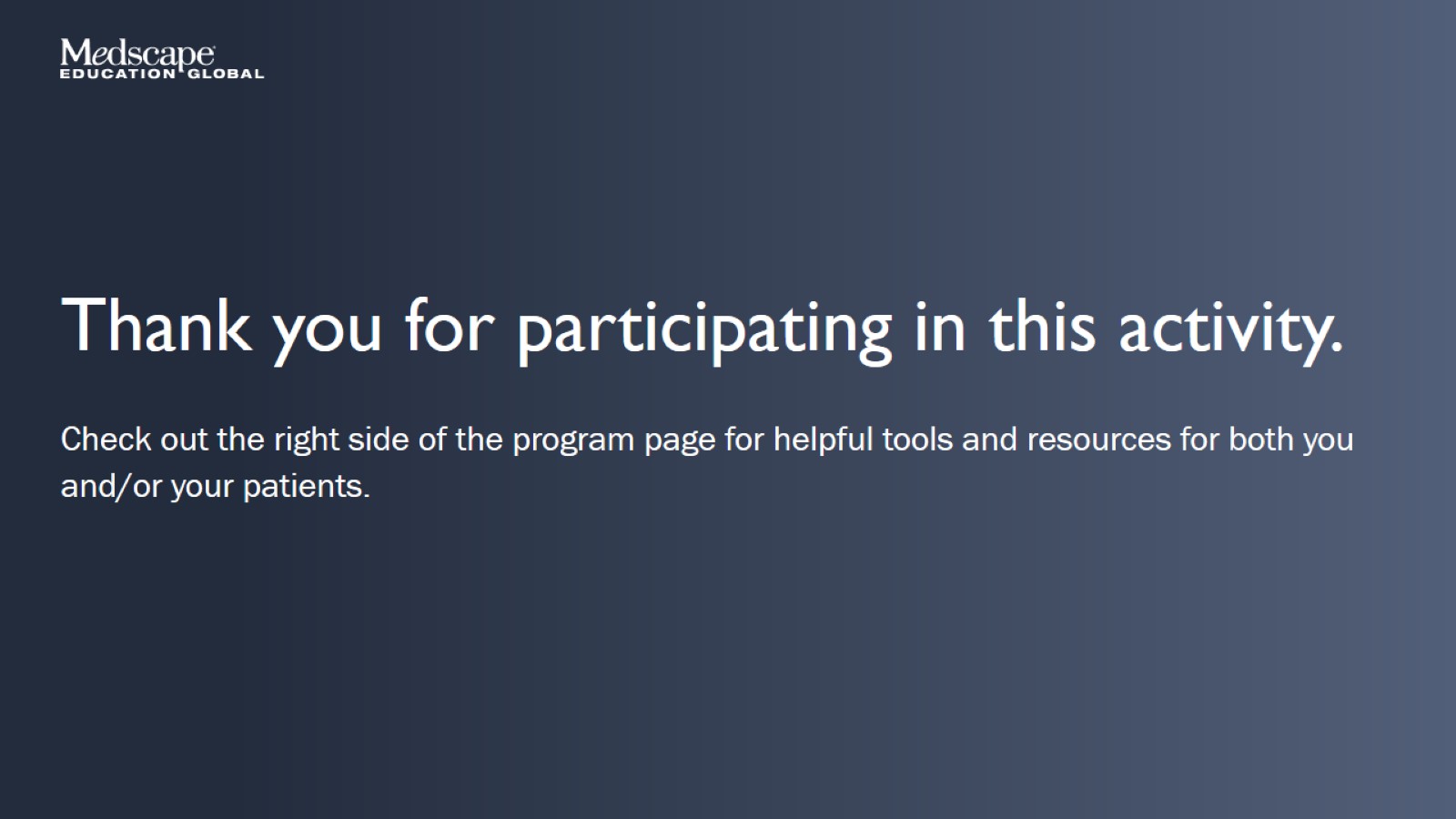